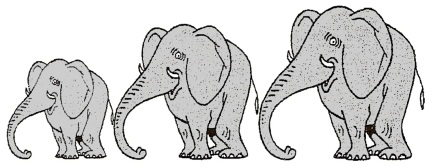 Mathématiques – Calcul mental
Multiplier par 5 ou 50
 Entraînement n° 1
Opération 1
13 x 5
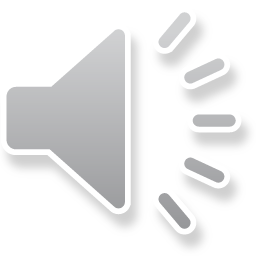 Opération 2
22 x 5
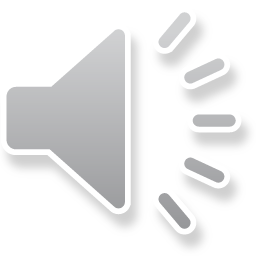 Opération 3
16 x 5
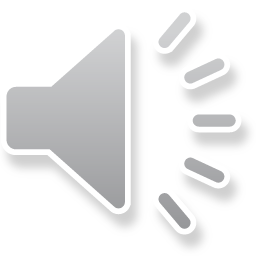 Opération 4
21 x 5
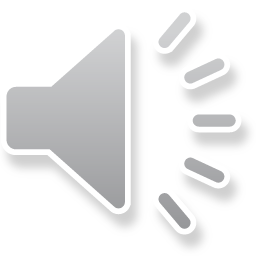 Opération 5
26 x 50
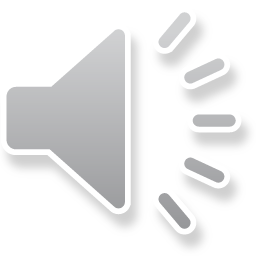 Opération 6
15 x 50
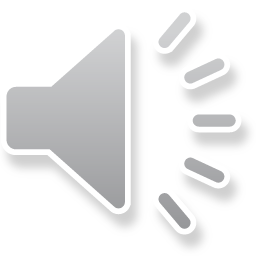 Opération 7
8 x 50
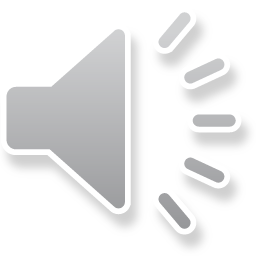 Opération 8
11 x 50
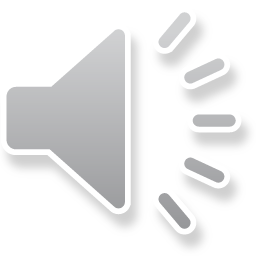 Problème 1
Le grand-père de Philippe est 5 fois plus âgé que lui. Philippe a 12 ans.
Quel est l’âge de son grand-père ?
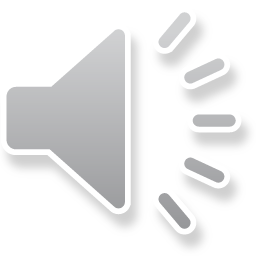 Problème 2
Un agriculteur possède 50 pommiers. Sur chaque arbre poussent en moyenne 14 kilos de pommes.
Quelle masse de fruits l’agriculteur va-t-il récolter ?
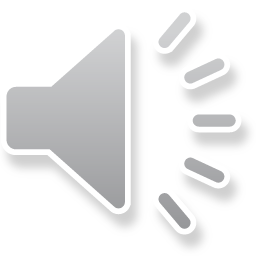 Correction
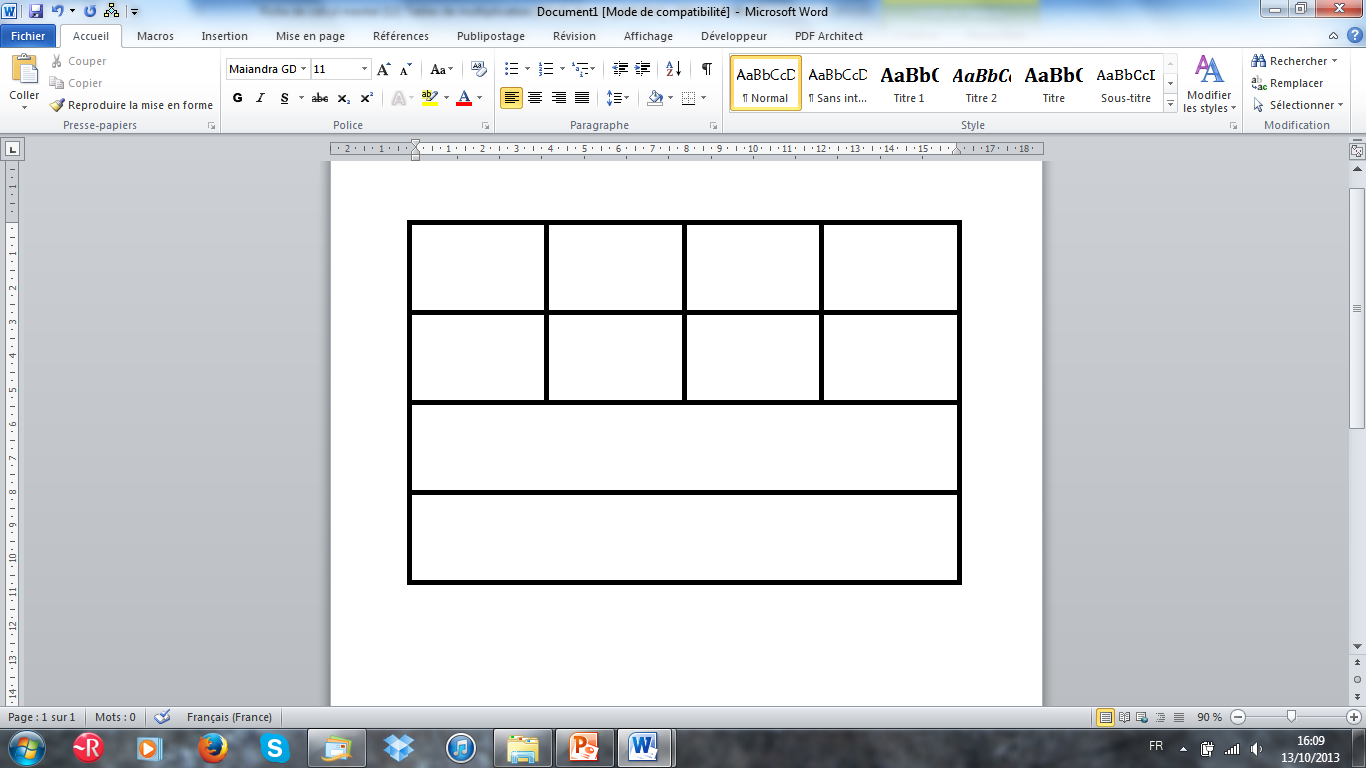 Correction
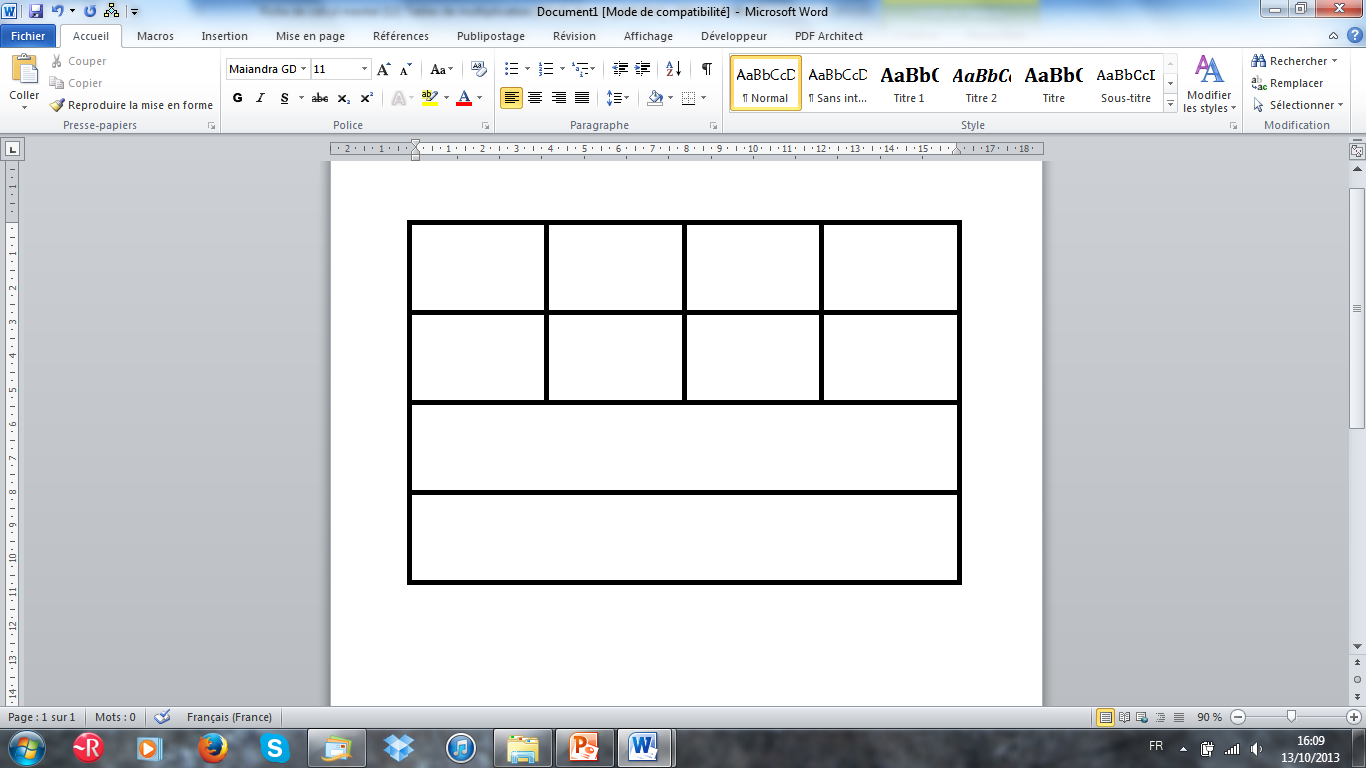 65
110
105
80
750
1 300
400
1 100
60 ans
700 kilogrammes